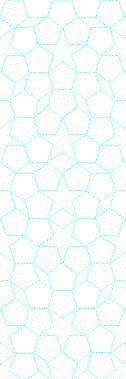 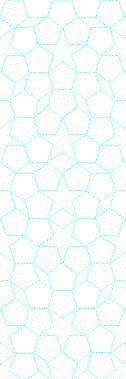 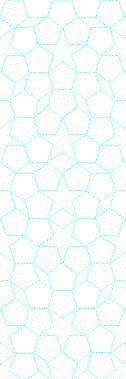 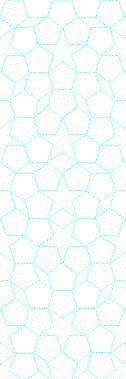 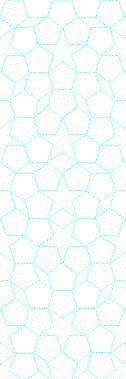 YTÜ 
FEN EDEBİYAT FAKÜLTESİ 
KİMYA BÖLÜMÜ
SEMİNER DERSİ SUNUMU
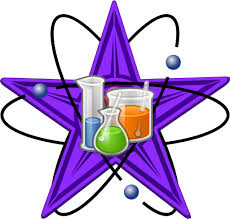 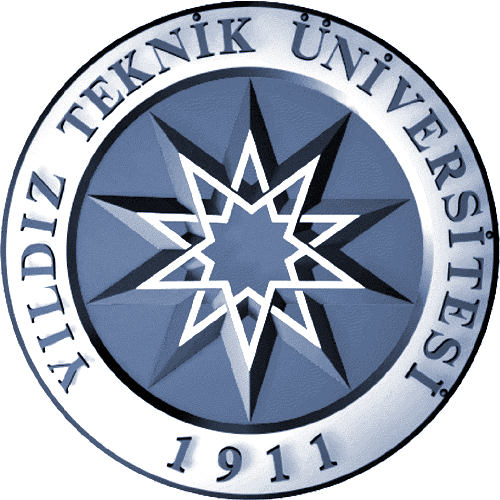 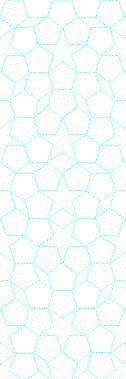 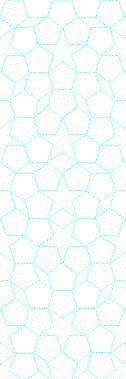 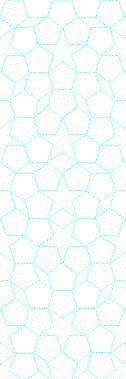 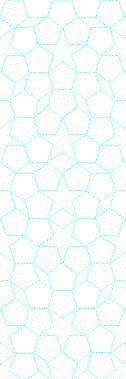 Nisa KAYIR
22517011
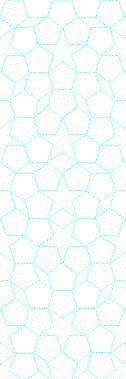 Konu
AKSİYEL 2-HİDROKSİMETİL-1,4-BENZODİOKSAN SÜBSTİTÜE SİLİKON (IV) FTALOSİYANİN SENTEZİ, KARAKTERİZASYONU VE AGREGASYON ÖZELLİKLERİNİN ARAŞTIRILMASI





Danışman
  Doç.Dr.Semih GÖRDÜK
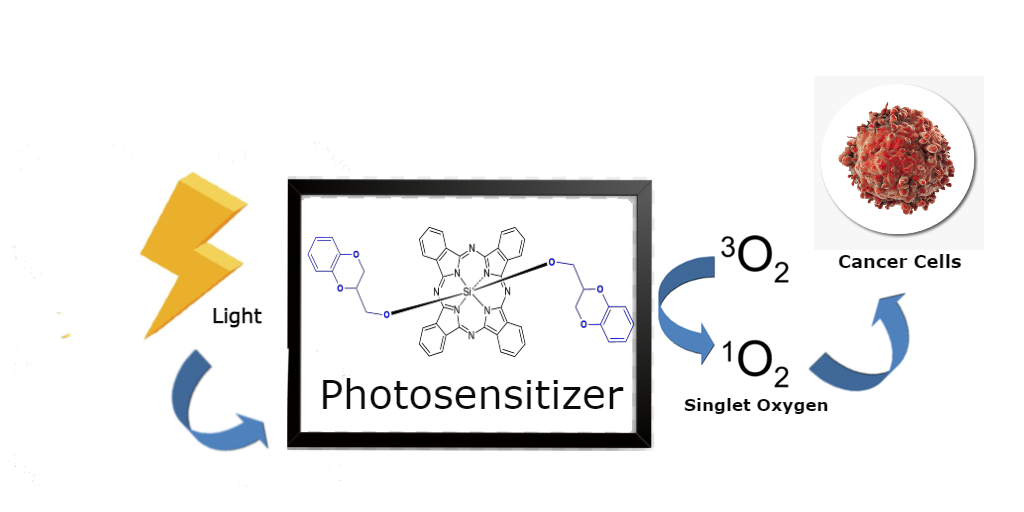 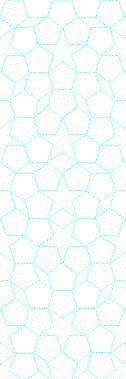 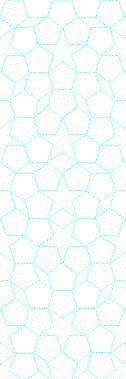 Tarih:  07.02.2023  Saat:  12.40
Yer: Zoom Meeting